La note de service du 13 février 2019 et autres points importants
GERSA du 21 mars 2019
Centre aquatique Tony Bertrand Lyon 7e 
Luc Bonnet, CPD EPS
1
Inscrite dans une très ancienne filiation
Depuis 1998…..pour les notes de service 


Qui traduit une dynamique encore plus ancienne apparue du côté de Vaulx en Velin et que Roland Michaud date de 1988 avec les acteurs historiques que sont Jacques Hugon, Charly Castro, Jean Gay, Georges Vicente et lui-même et le fameux « nager, réussir et comprendre »
2
Qui met en œuvre une obligation réglementaire
Précisée de manière générale dans la circulaire n° 2017-116 « encadrement des APS »

Rappelée plus discrètement de manière spécifique par la circulaire n° 2017-127 « natation: enseignement dans les 1er et 2nd degrés »
3
[Speaker Notes: Art. L 401-1 du code de l’éducation
Dans chaque école et établissement d'enseignement scolaire public, un projet d'école ou d'établissement est élaboré avec les représentants de la communauté éducative. Le projet est adopté, pour une durée comprise entre trois et cinq ans, par le conseil d'école ou le conseil d'administration, sur proposition de l'équipe pédagogique de l'école ou du conseil pédagogique de l'établissement pour ce qui concerne sa partie pédagogique.
Le projet d'école ou d'établissement définit les modalités particulières de mise en œuvre des objectifs et des programmes nationaux et précise les activités scolaires et périscolaires qui y concourent. Il précise les voies et moyens qui sont mis en œuvre pour assurer la réussite de tous les élèves et pour associer les parents à cette fin. Il détermine également les modalités d'évaluation des résultats atteints.
Sous réserve de l'autorisation préalable des autorités académiques, le projet d'école ou d'établissement peut prévoir la réalisation d'expérimentations, pour une durée maximum de cinq ans, portant sur l'enseignement des disciplines, l'interdisciplinarité, l'utilisation des outils et ressources numériques, l'organisation pédagogique de la classe, de l'école ou de l'établissement, la coopération avec les partenaires du système éducatif, les échanges ou le jumelage avec des établissements étrangers d'enseignement scolaire. Ces expérimentations font l'objet d'une évaluation annuelle.
Le Conseil national d'évaluation du système scolaire établit chaque année un bilan des expérimentations menées en application du présent article.]
L’architecture de cette note de service
La sécurité de nos élèves
Les contenus d’enseignement
Aller tôt à la piscine……
.et régulièrement
Du temps pour apprendre, tous
Pour in fine permettre à nos élèves d’évoluer en sécurité
Les textes réglementaires
UN PARTENARIAT
4
Un document pédagogique annexé
Sans valeur prescriptive mais qui précise les grandes orientations auxquelles ne peuvent échapper les projets piscines.
Table des matières
Préambule
1. Les textes réglementaires
2. La sécurité
3. L’enjeu du champ d’apprentissage (CA) et des attendus de fin de cycle (AFC)
4. L’évaluation du contexte local
5. Les contenus d’enseignement
6. La différenciation des contenus proposés
7. L’organisation du module d’enseignement
8. La méthodologie de la tâche.
9. Les formes de groupement utilisés au cours des séances
10. Des évaluations aux fonctions différentes
10. 1. Cas des piscines fréquentées uniquement par des classes de cycles 1 et 2
10.2 Cas des piscines fréquentées également par des classes de cycle 3
11. L’avant et l’après
12. La trace du vécu des élèves
13. Les croisements avec les autres enseignements
14. Evaluation des projets de piscine
5
Le projet pédagogique de natation
Définitions
Fonctions
Levier 
ou 
contrainte ?
Rôles
Deux visées
6
Le projet pédagogique de natation
J. Dewey: « action organisée vers un but déclaré », « ensemble articulé d’objectifs et de moyens destinés à les atteindre » (G. Malglaive 1975)

Les différents fonctions du projets: R. Michaud énonce 5 fonctions principales: motivation, didactique, économique, sociale et politique

Guide (qui aide à produire du sens et qui rappelle l’orientation choisie collectivement), modèle de compréhension de la situation, du contexte dans lequel se déroulent les actions et opérations nécessaires à la poursuite des objectifs, cadre d’évaluation-régulation 

Levier ou contrainte plus ou moins supportable ? Liens avec une certaine posture réflexive……

« Penser équipe » (R. Michaud). La force du projet relève « d’une implication concertée de l’ensemble des acteurs concernés » P. 129
7
Quelques points portés au débat……
La sécurité générale des séances en piscine
La mise en projet des élèves 
Le processus d’évaluation des élèves 
Le savoir nager
8
La sécurité des élèves, un enjeu fondamental
9
La sécurité
Le chapitre « surveillance » est placé juste après le chapitre « responsabilités » ce qui n’était pas le cas en 2011.
Le mot « sécurité »est présent à 10 reprises dans le corps de la circulaire n° 2017-127 (le mot « surveillance » 8 fois) plus que les mots compétences ou apprentissages
Un texte départemental, issu de notre quotidien, qui alerte 
Une sécurité en actes
Et pourtant un enjeu majeur sur lequel il convient de travailler encore et toujours….
10
La surveillance
Une obligation: la surveillance constante (circulaire n° 2017-127 : « la surveillance est obligatoire pendant toute la durée des activités de natation »).
Et de nombreux facteurs qui peuvent perturber cette mission et cette exigence (enquête P. Lebihain in actes du colloque de Poitiers 2016)
11
Sans oublier le versant actif de la sécurité
Qui doit demeurer un contenu d’enseignement pour l’élève

Une proposition : avec l’accord des élus et responsables d’équipements aquatiques
Un groupe de travail CPC EPS – PE – MNS sur la sécurité au cours des séances de natation scolaire (indicateurs relatifs à la sécurité générale, repérages de moments critiques d’une séance, organisation générale de la surveillance et de la sécurité, matériels utilisés et incidences sur la sécurité, etc.) ?
12
La mise en projet de l’élève
3 notions dans les définitions du mot « projet » selon C. Reverdy (Ifé de l’ENS Lyon)
(favoriser ?) Engagement du sujet vis-à-vis d’un objectif
Planification nécessaire des actions pour arriver à cet objectif
Aspect matériel de la réalisation du projet.

Evaluation de ce projet

La mise en projet de l’élève doit articuler :
L’évaluation de ses propres ressources
L’analyse de la situation à laquelle il/elle va être exposé(e)
Un étayage important (verbalisation, dessin, tracé) pour aider à la formulation du projet d’action
13
La mise en projet de l’élève: un contenu d’enseignement de nos projets de natation
Des étapes, points de passage obligé (P. Perrenoud, C. Reverdy)
Choisir un projet d’action 
Définir un enchaînement concret d’actions 
Accepter de remplir un certain nombre de tâches nécessaires à la réussite du projet
14
La « démarche de projet » pour l’élève
Etayage par l’adulte
Une proposition inspirée des travaux de Ph. Perrenoud au sujet de la pédagogie du projet : 
Une démarche de projet doit permettre chez l’élève :
De décider d’une action à mettre en œuvre
De s’orienter vers une production concrète
D’accepter un ensemble de tâches 
De susciter l’apprentissages de savoirs et de savoir-faire de « gestion de projet »
De favoriser en même temps des apprentissages identifiés et planifiés figurant au programme d’une ou plusieurs disciplines 
D’évaluer le résultat final
15
[Speaker Notes: Une démarche de projet doit permettre chez l’élève :
De décider d’une action à mettre en œuvre choisie par lui, l’élève pouvant être aidé, à sa demande, par l’enseignant (l’enseignant (e) anime, apporte son éclairage mais ne décide pas de tout pour l’élève) ;
De s’orienter vers une production concrète (l’enchaînement de 4 actions évaluées comme pouvant être réussies (CR)) ;
D’accepter un ensemble de tâches dans lesquelles il va devoir s’impliquer et jouer un rôle actif, qui peut varier en fonction de ses ressources et de ses intérêts ;
De susciter l’apprentissages de savoirs et de savoir-faire de « gestion de projet » (décider, planifier, coordonner, constater, comparer, modifier, etc.) ;
De favoriser en même temps des apprentissages identifiés et planifiés figurant au programme d’une ou plusieurs disciplines (français, EMC, mathématiques, questionner le monde, etc.).
D’évaluer le résultat final]
Démarche de projet
La démarche de projet peut viser un ou plusieurs des objectifs suivants:

1. Entraîner la mobilisation de savoirs et savoir-faire acquis, construire des compétences. 
2. Donner à voir des pratiques sociales qui accroissent le sens des savoirs et des apprentissages scolaires.
3. Découvrir de nouveaux savoirs, de nouveaux mondes, dans une perspective de sensibilisation ou de " motivation ".
4. Placer devant des obstacles qui ne peuvent être surmontés qu’au prix de nouveaux apprentissages, à mener hors du projet.
5. Provoquer de nouveaux apprentissages dans le cadre même du projet.
6. Permettre d’identifier des acquis et des besoins dans une perspective d’autoévaluation et d’évaluation-bilan.
7. Développer la coopération et l’intelligence collective.
8. Aider chaque élève à prendre confiance en soi, renforcer l’identité personnelle et collective à travers une forme d’empowerment, 
de prise d’un pouvoir d’acteur.
9. Développer l’autonomie et la capacité de faire des choix et de les négocier.
10. Former à la conception et à la conduite de projets.

Philippe Perrenoud, 


Sur un projet d’élève, je souhaite que celui-ci développe des savoir faire, connaissances et attitudes: réussir ce qu’il réalise, projeter ce qu’il souhaite réaliser (des actions de plus en plus difficiles puis plus complexes), développer avant d’agir et après avoir agi une réflexion sur comment il va s’y prendre : Réussir, comprendre et communiquer (l’axe du projet est bien dans cette sphère)
16
Apprendre par essai-erreur en utilisant les effets de son action.
Apprendre à planifier son action avant de la réaliser.
Quelques bénéfices majeurs
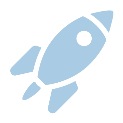 Prendre conscience des différentes ressources à mobiliser pour agir avec son corps.
Adapter sa motricité à des environnements variés.
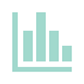 Permettre 
d’identifier des 
acquis et des besoins dans une perspective
     d’autoévaluation et
        d’évaluation-bilan.
Entraîner la
     mobilisation de savoirs et savoir-faire acquis, construire des compétences
Assumer les rôles sociaux spécifiques aux différentes APSA et à la classe (joueur, coach, arbitre, juge, observateur, tuteur, médiateur, organisateur...).
Comprendre, respecter et faire respecter règles et règlements.
Assurer sa sécurité et celle d'autrui dans des situations variées.
S'engager dans les activités sportives et artistiques collectives.
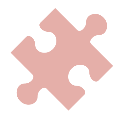 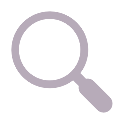 Donner à voir 
des pratiques 
sociales qui 
   accroissent le sens
    des savoirs et des
       apprentissages 
            scolaires
Développer l’autonomie et la capacité de faire des choix et 
     de les 
   négocier
Évaluer la quantité et la qualité de son activité physique quotidienne dans et hors l'école.
Connaitre et appliquer des principes d'une bonne hygiène de vie.
Adapter l'intensité de son engagement physique à ses possibilités pour ne pas se mettre en danger.
Aider chaque élève
 à prendre confiance en soi, renforcer l’identité personnelle et collective à travers une forme d’empowerment, 
de prise d’un pouvoir d’acteur
Savoir situer des performances à l'échelle de la performance humaine.
Comprendre et respecter l'environnement des pratiques physiques et sportives.
17
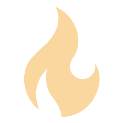 Pour des bénéfices fondamentaux
Donner du sens aux apprentissages

Rendre l’élève acteur de ses apprentissages

Projeter
18
Une évaluation au service des élèves
L’envie de faire réussir tous les élèves et la croyance en la capacité de réussir de tous les élèves.
Des conceptions sur le rôle de l’évaluation, sur sa fonction ainsi que son pouvoir sur l’image, l’estime des élèves
Des critères donc !
Mais des critères adaptés et non normatifs. Parce que….
Et donc des repères qui donnent du corps aux critères et permettent autonomie et appropriation par les élèves
Qui ne peut se limiter aux constats bruts, chiffrés, qu’il faut accompagner en termes qualitatifs
Un continuum : du critère de réussite aux séances de bilan
Une finalité: faire réussir tous les élèves.
Une obligation institutionnelle.
A laquelle l’élève s’habitue (régularité et utilité informative de cette évaluation)
Pour une utilisation éthique du résultat: constat des progrès
Plus puissant levier des apprentissages 
P. Simonet
Une utilité certaine: permettre à l’élève de se situer, de savoir où il en est
Évaluation diagnostique
19
Une évaluation au service des élèves
Critère de réussite (CR)
Continuum entre CR et bilan
Critériée (sur les manières de faire) plutôt que normative (classante)
Une régularité  dans sa construction et dans son utilisation et dans sa confrontation
Repères (adaptation à l’élève et lisibilité appropriation autonome par l’élève) 
Utilisation des résultats individuels (pas de comparaison)
Constats des progrès – estime de soi – plaisir de réussir et de poursuivre la pratique
Pas de stigmatisation des élèves
Moments pour faire le point sur les progrès
20
Le savoir nager (arrêté du 9 juillet 2015)
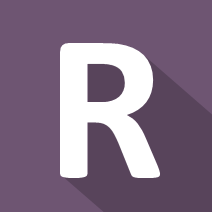 Rappel de l’arrêté de 2015

« Le savoir-nager correspond à une maîtrise du milieu aquatique. Il reconnaît la compétence à nager en sécurité, dans un établissement de bains ou un espace surveillé (piscine, parc aquatique, plan d’eau calme à pente douce). Il ne doit pas être confondu avec les activités de la natation fixées par les programmes d’enseignement ».
21
Pour le cycle 3 :natation dans les champs d’apprentissage n° 1 et 2
23
La différence Test / Bilan
De nombreuses différences et une ou deux similitudes
Une caractéristique particulière fondamentale:
« Le savoir nager est une norme construite, issue d’un CHOIX d’actions  dont la réussite relève d’exigences uniquement quantitatives (temps de flottaison, de surplace, hauteur de chute, distances du mur, d’immersion et de nage) et quasiment sans aucune exigence qualitative (visage et voies respiratoires émergées) ».
Accompagnée de connaissances et d’attitudes, négligées ? lors de la passation.
24
Un savoir nager dans toutes ses dimensions
Un impératif: associer des connaissances (sur soi, sur le milieu, sur les conditions de pratique locales) et des attitudes (prudence, volonté de s’informer et de tenir compte des informations recueillies)
25
Conclusion
Un parallèle, un pari, un parti pris un pas en tout cas dans la formation de l’élève, du jeune, du citoyen: une filiation entre la mise en projet de l’élève tout au long de son évolution dans le bassin d’une piscine et la mise en projet dans son évolution d’adulte
26